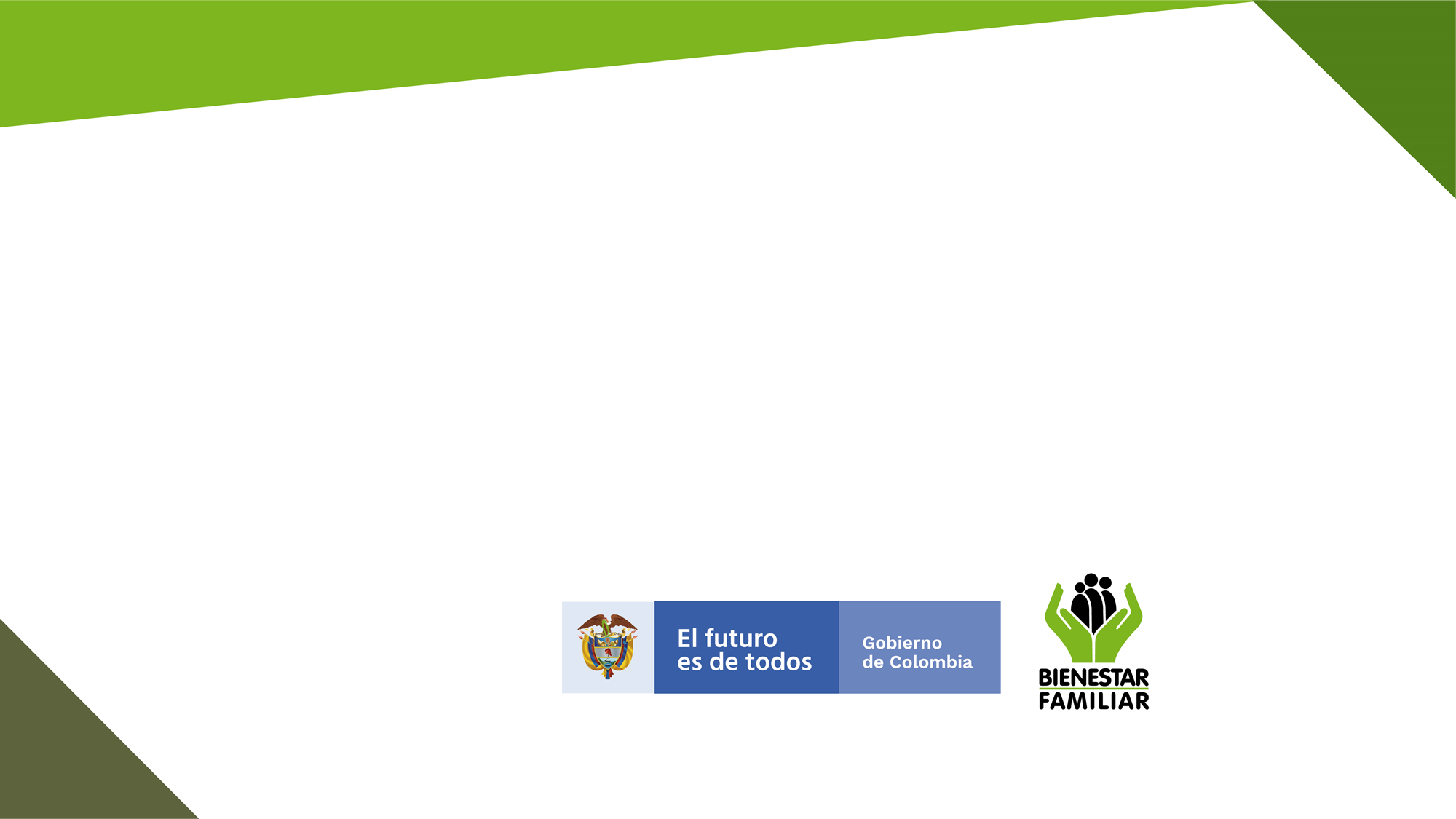 Tolerancia a la frustración
Tienes a tu alcance mucho mas de lo necesario para ser feliz.. La decisión es tuya…
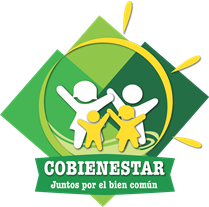 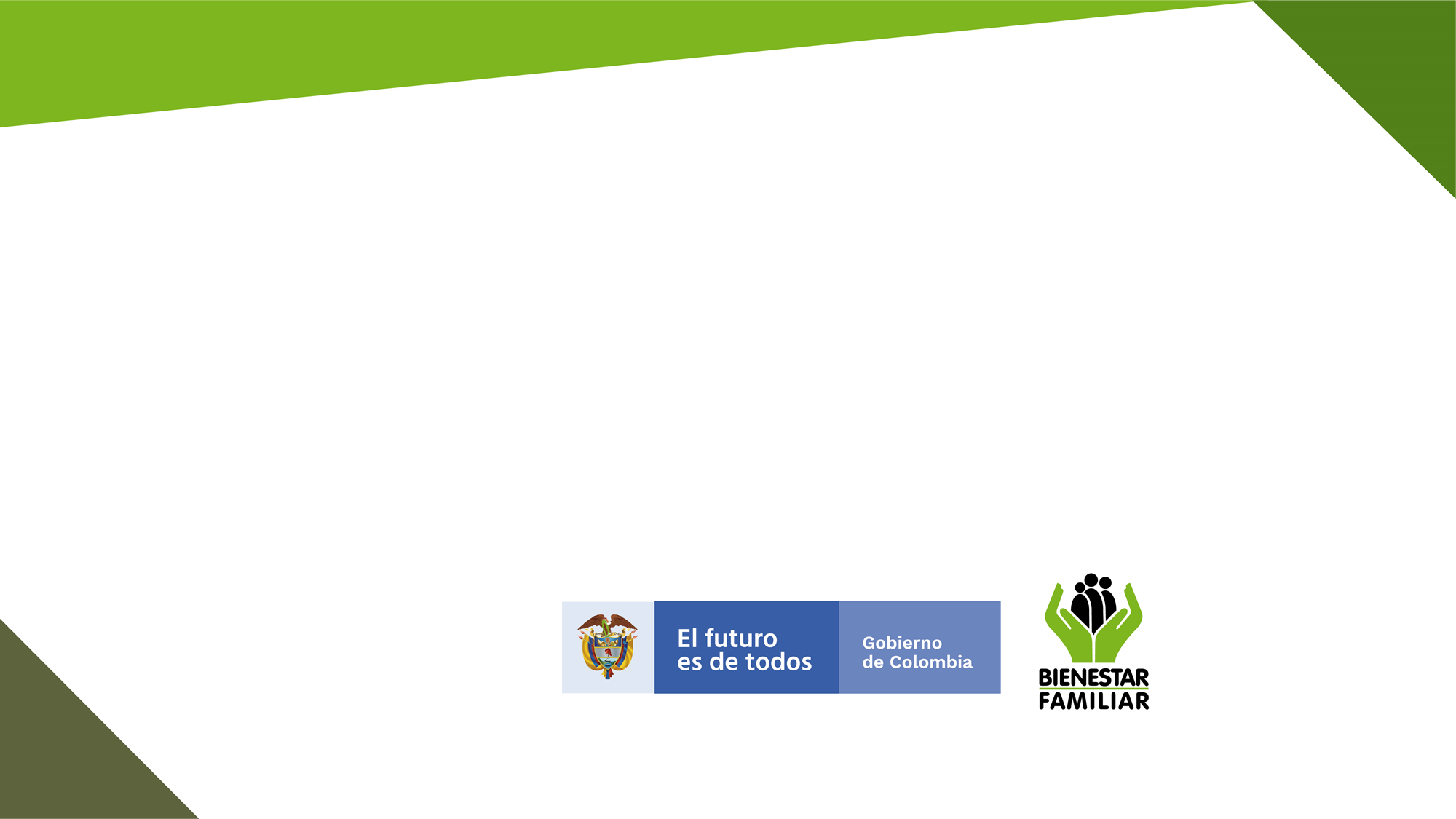 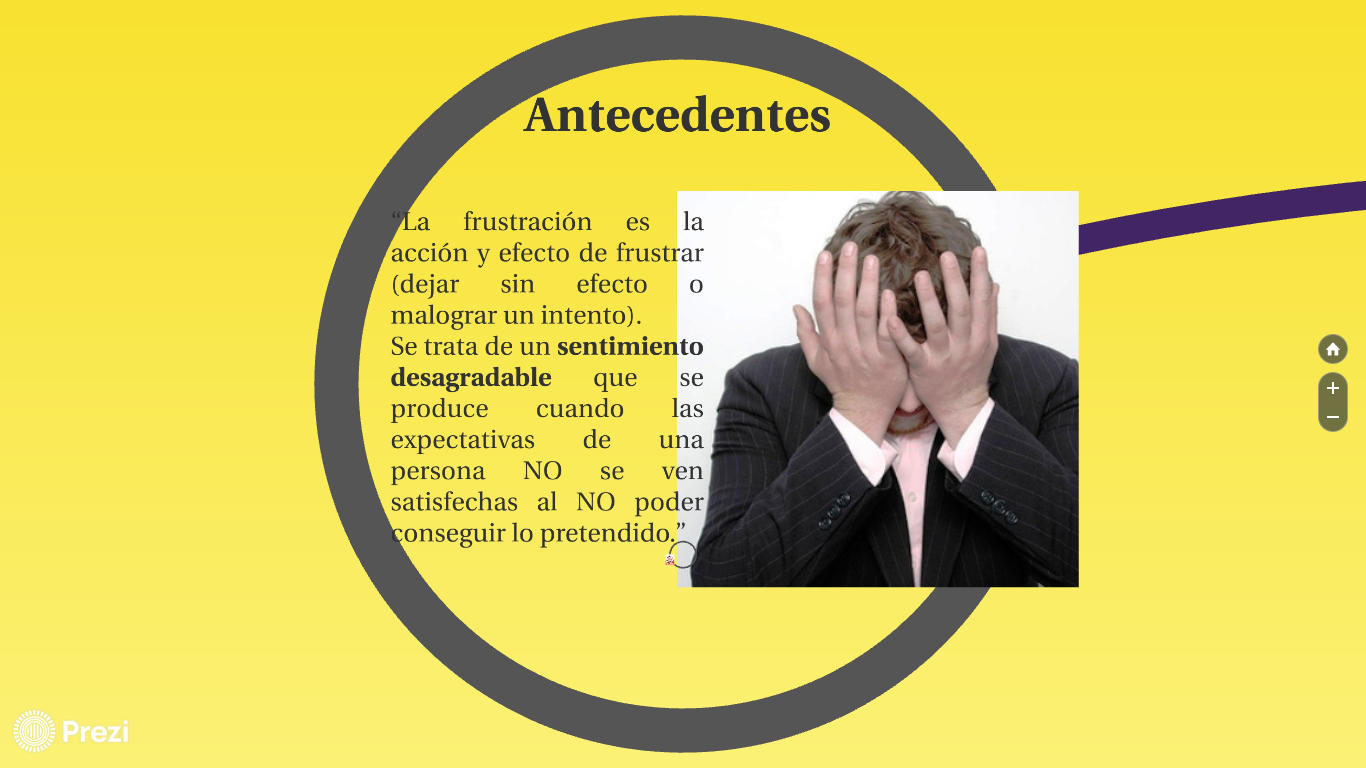 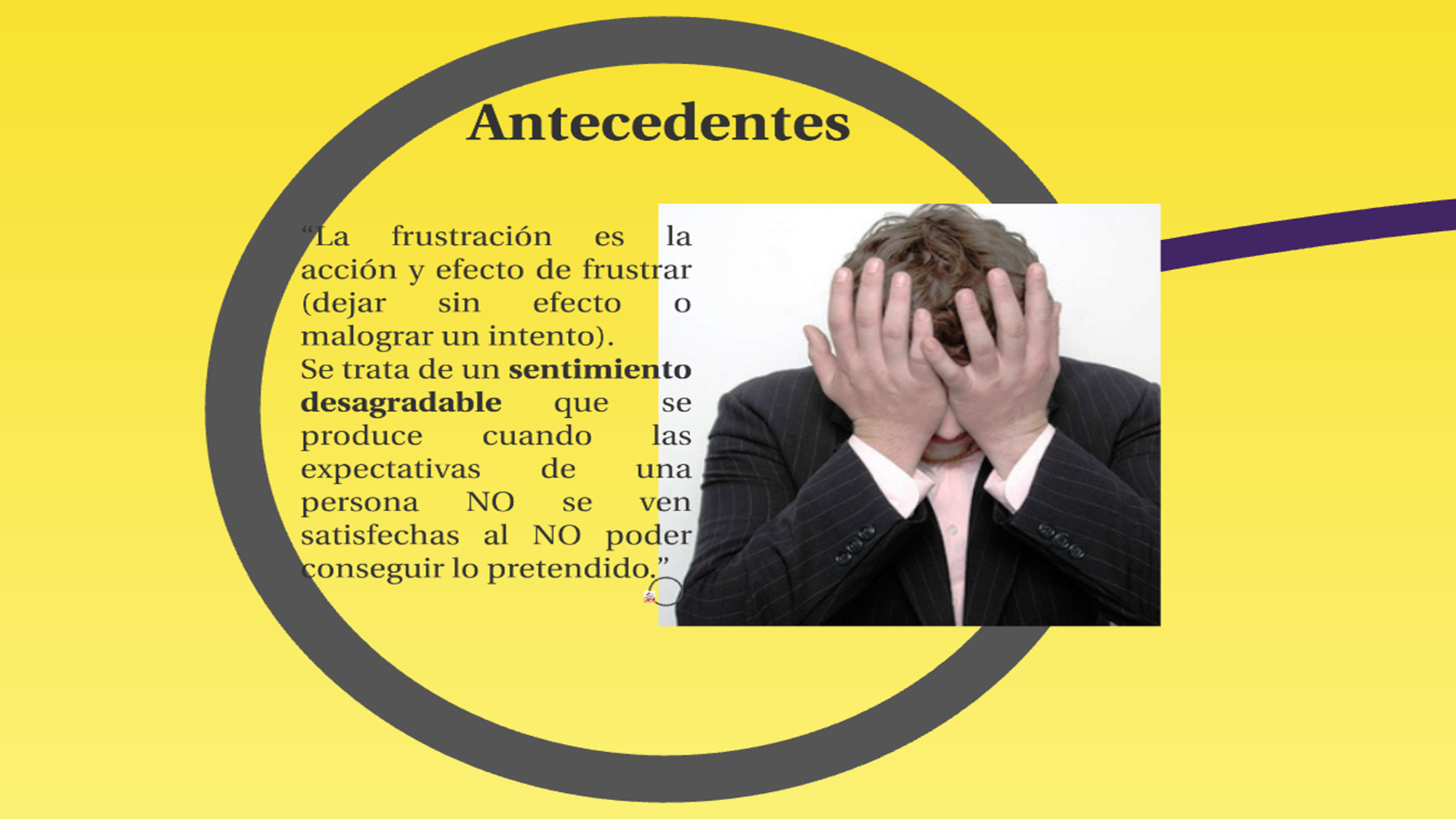 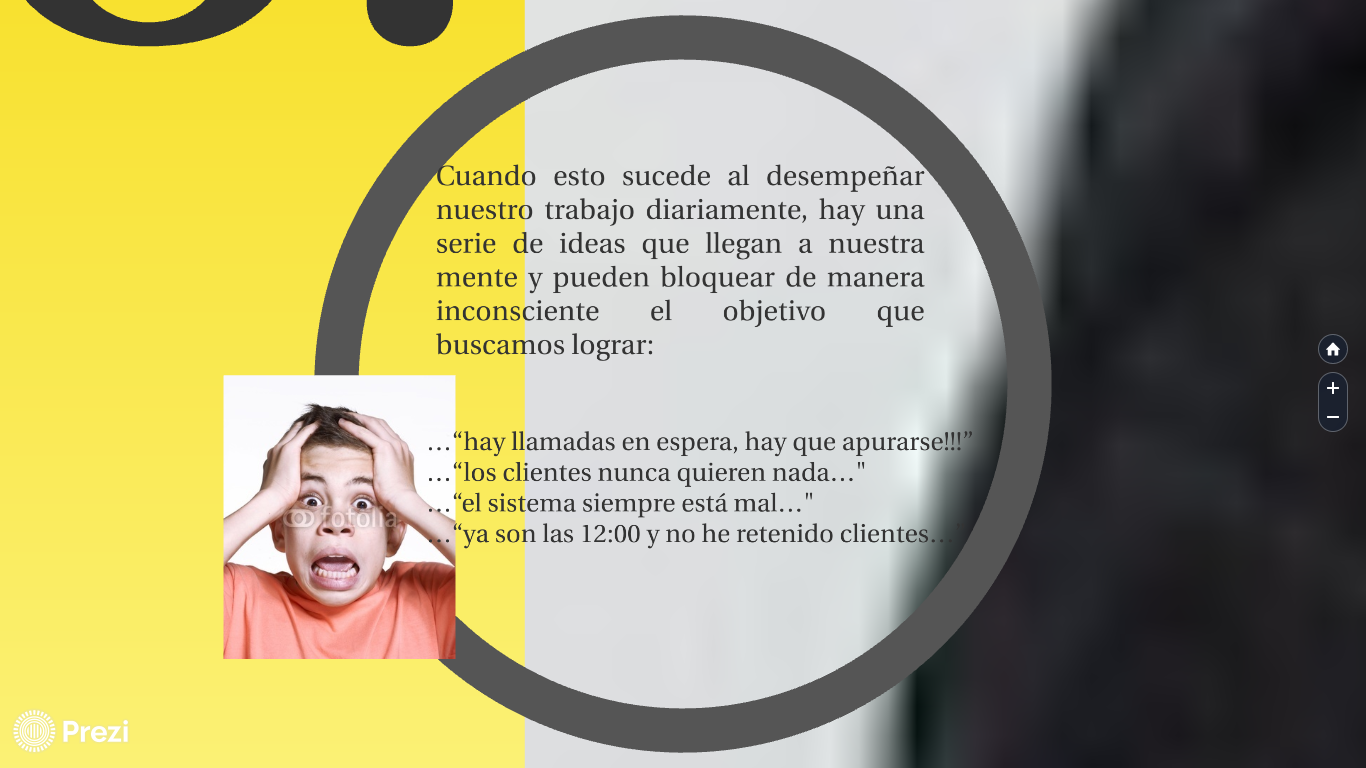 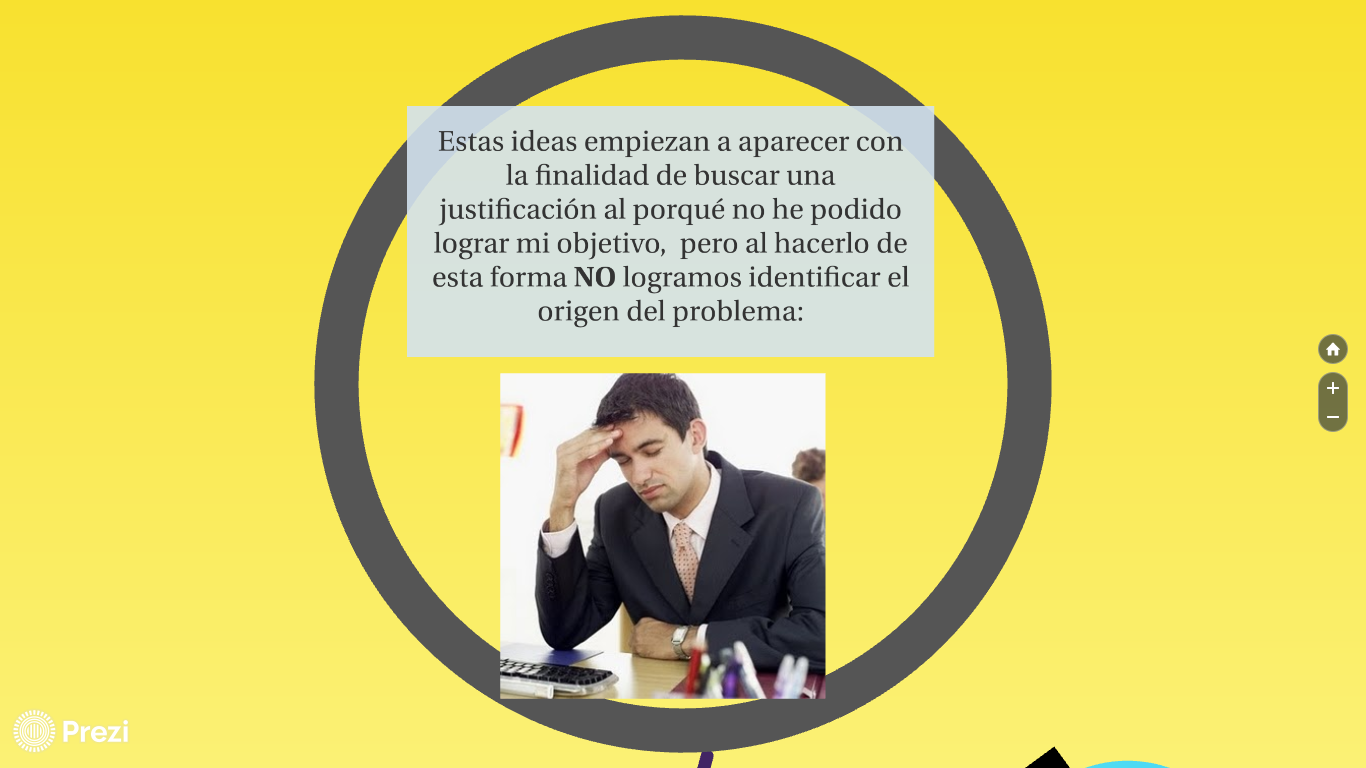 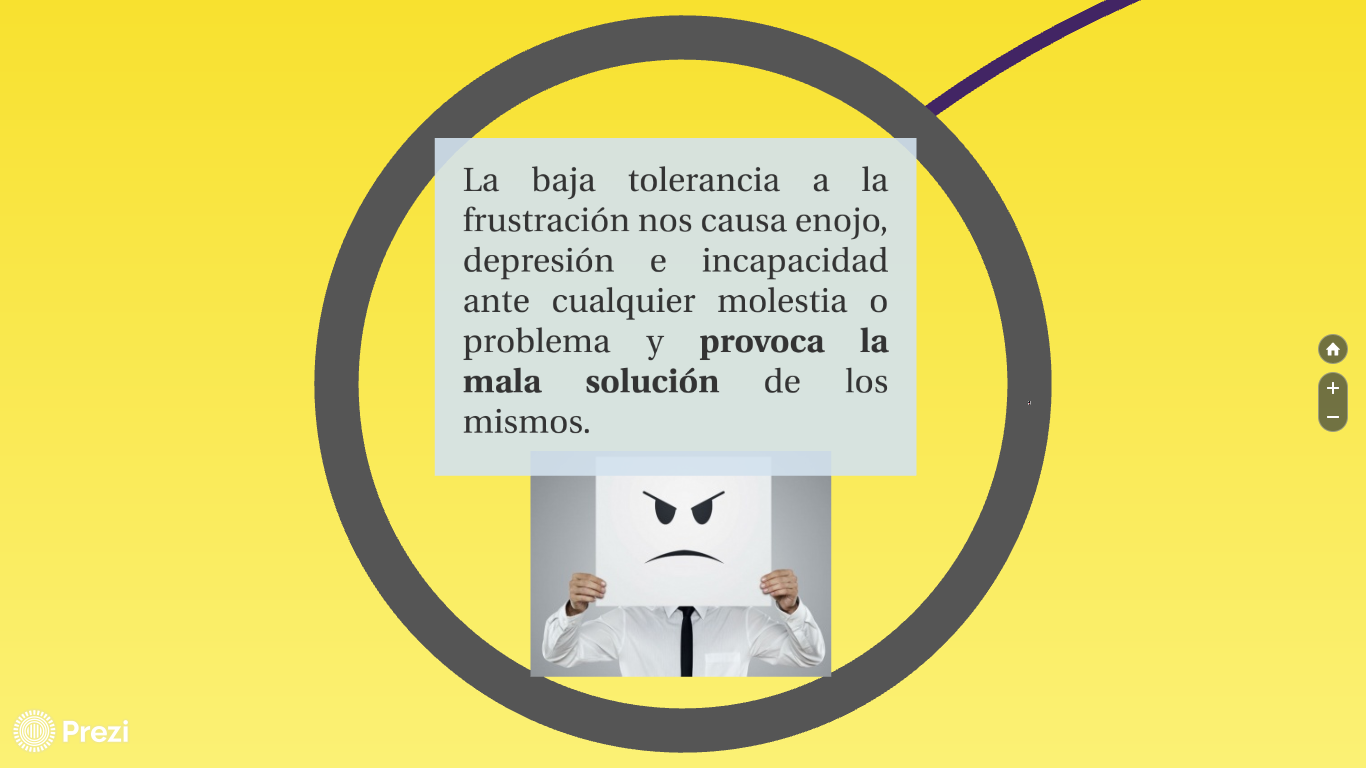 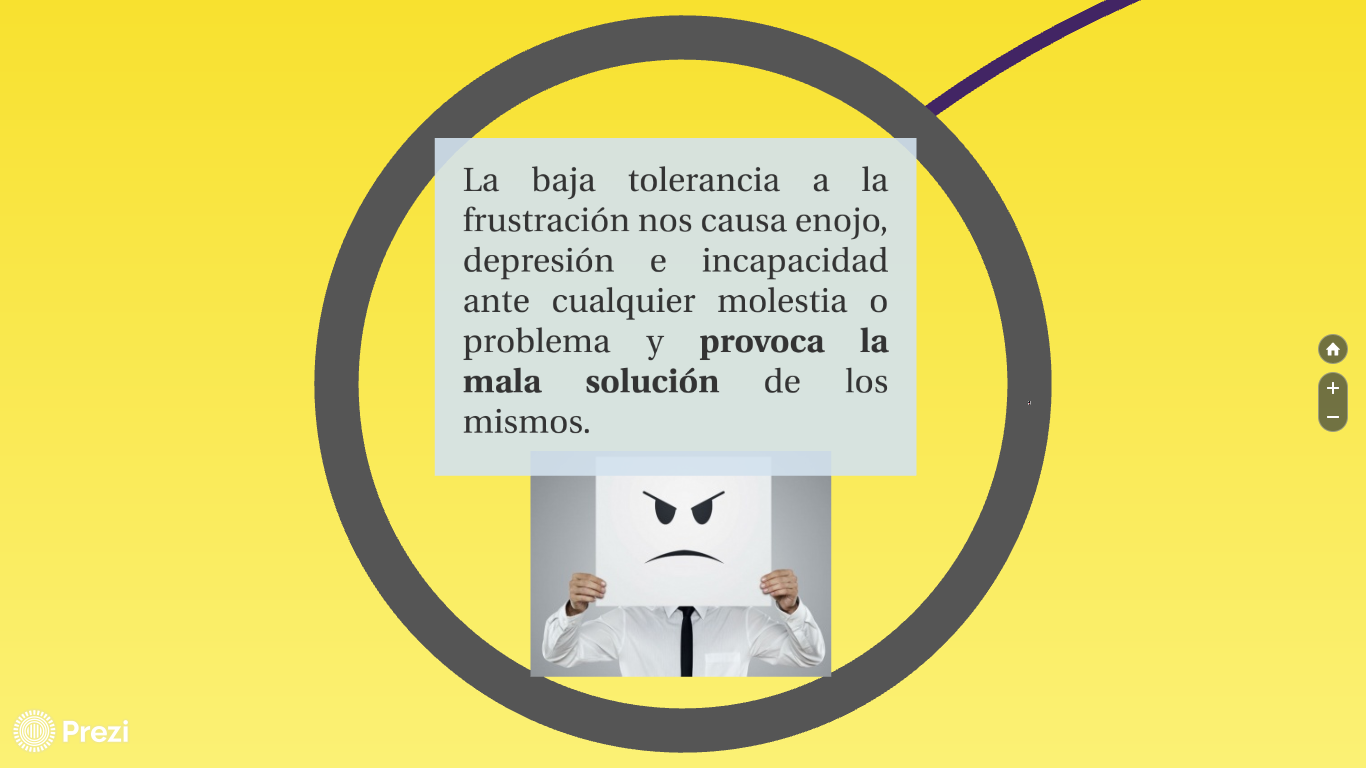 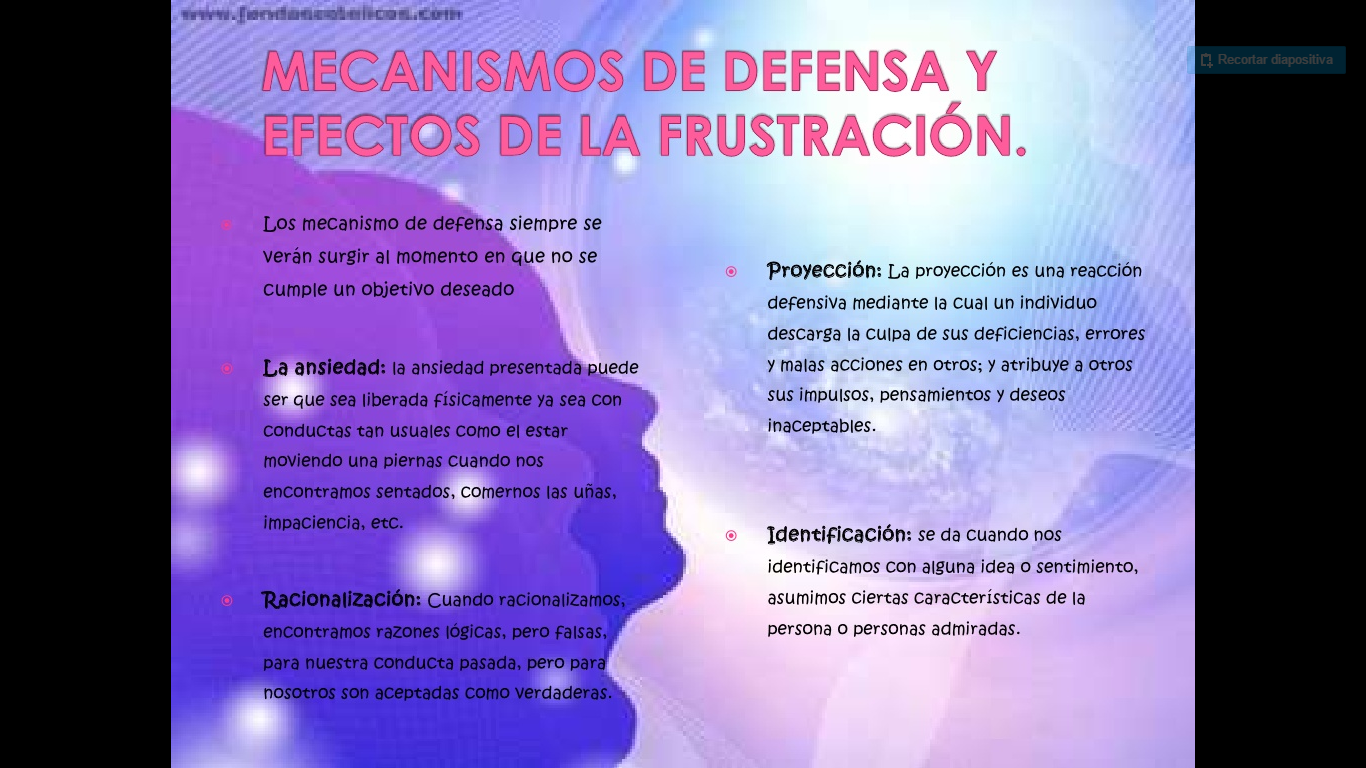 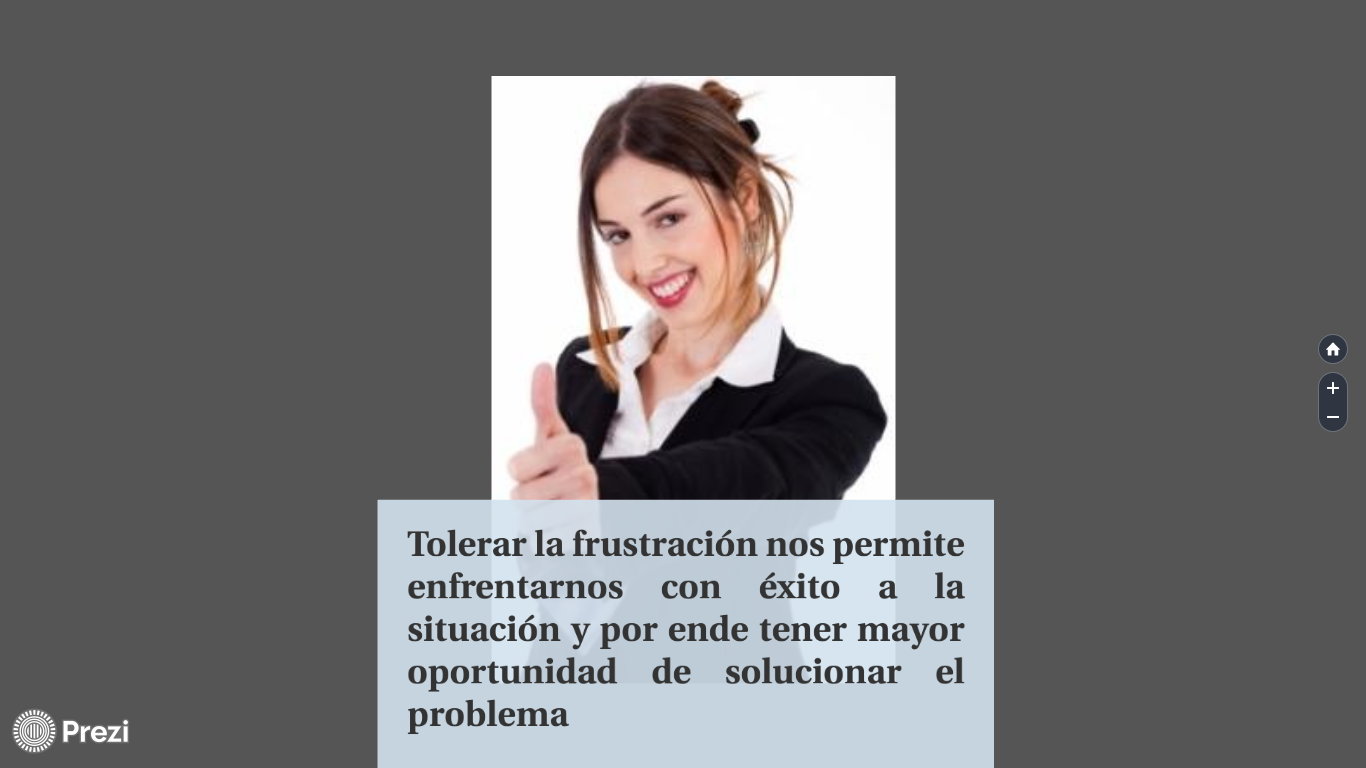 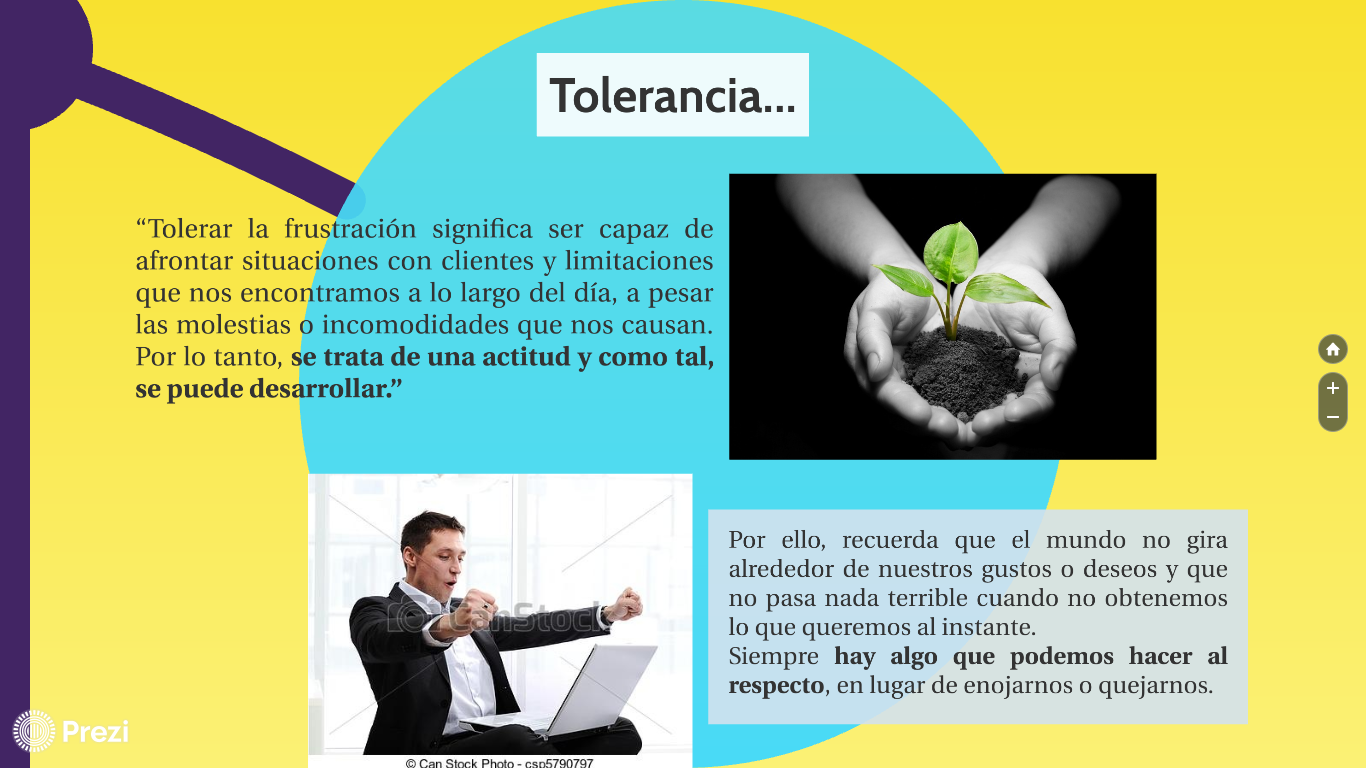 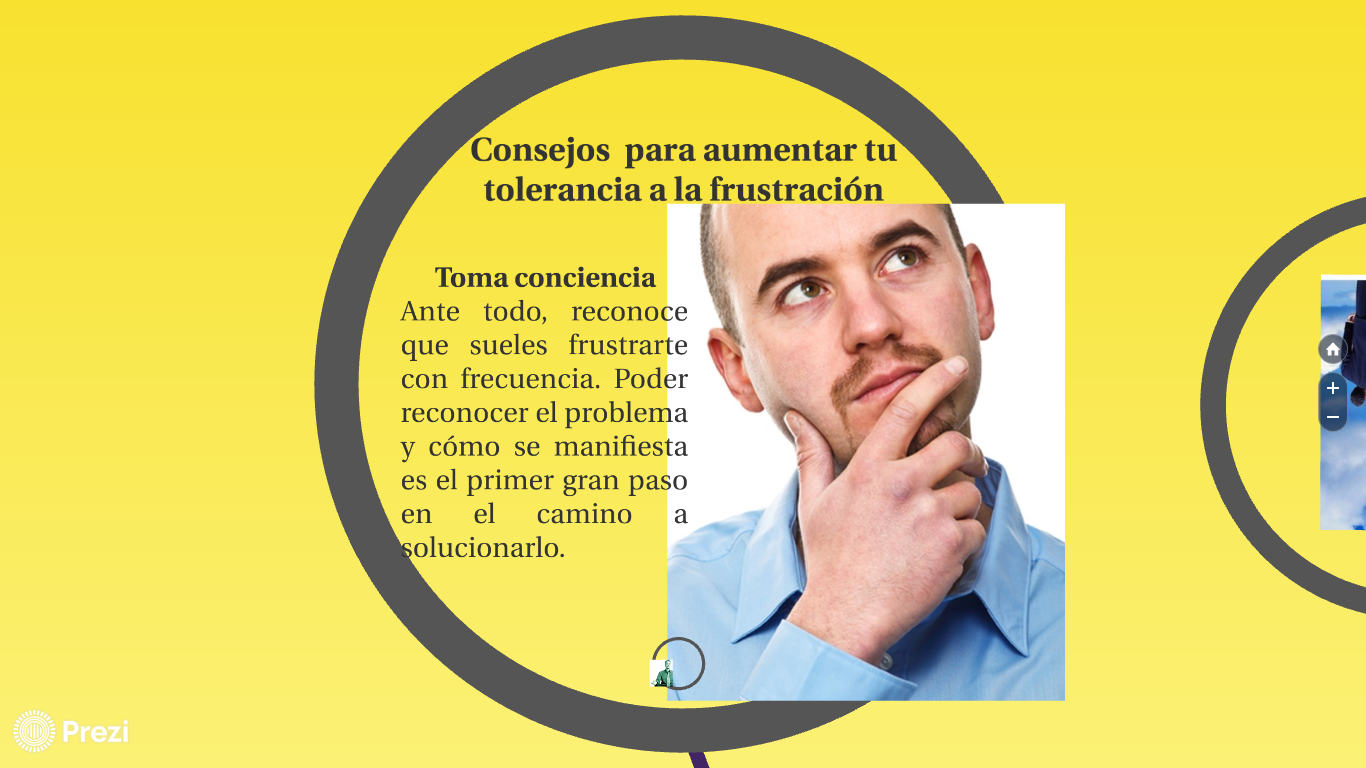 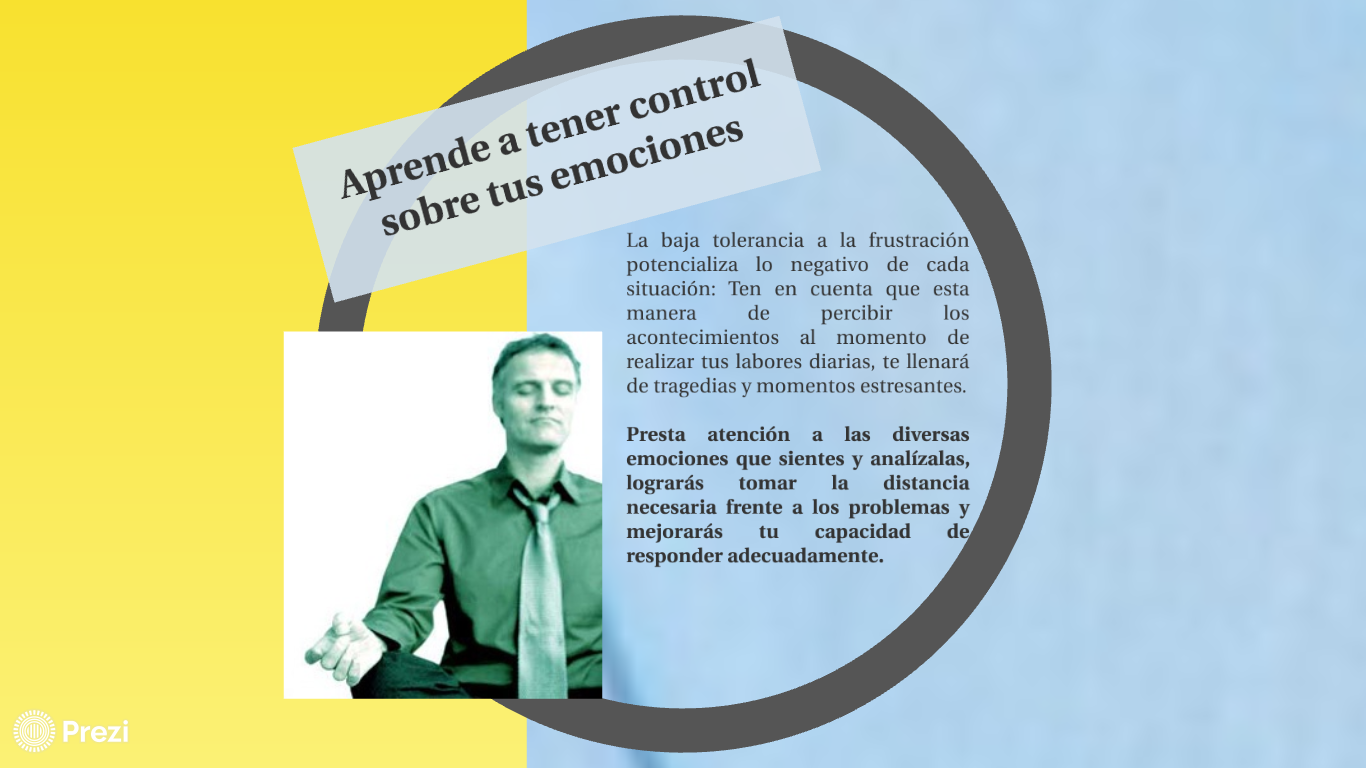 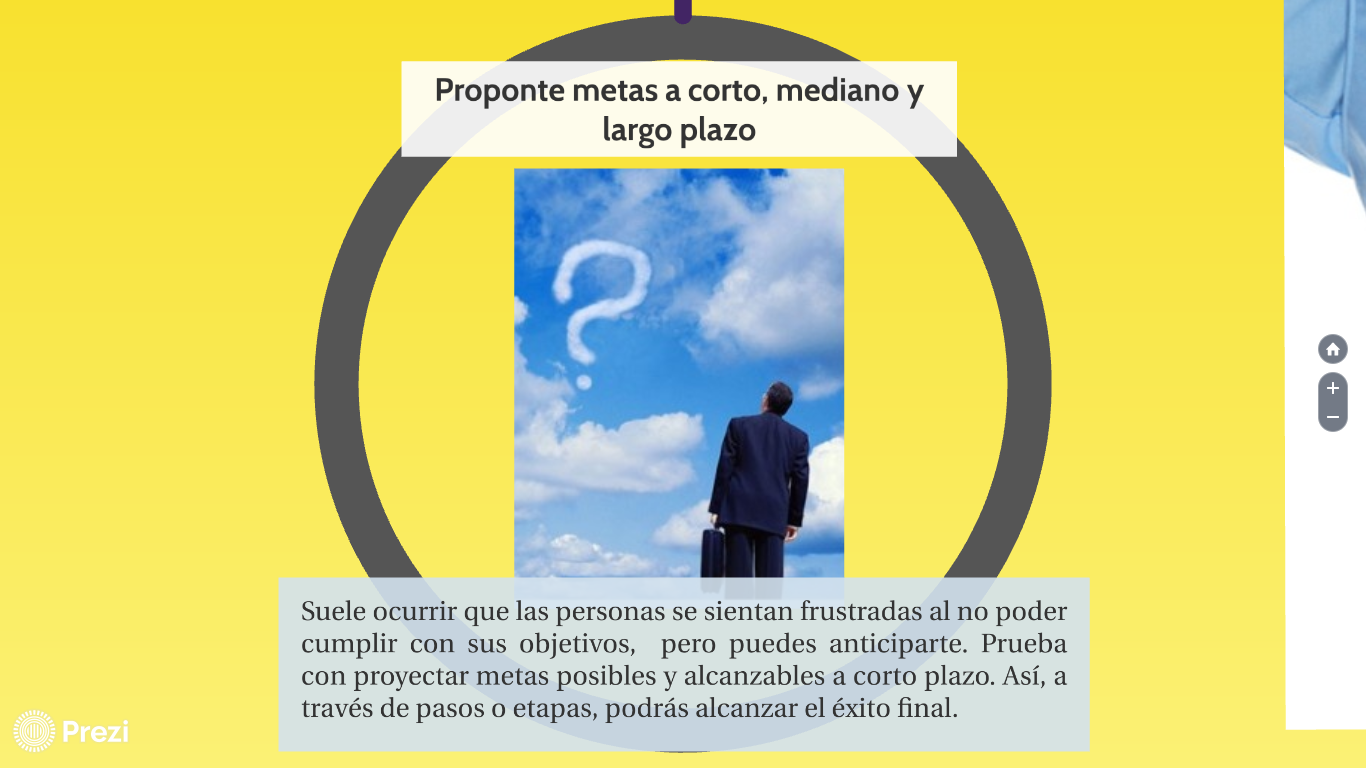 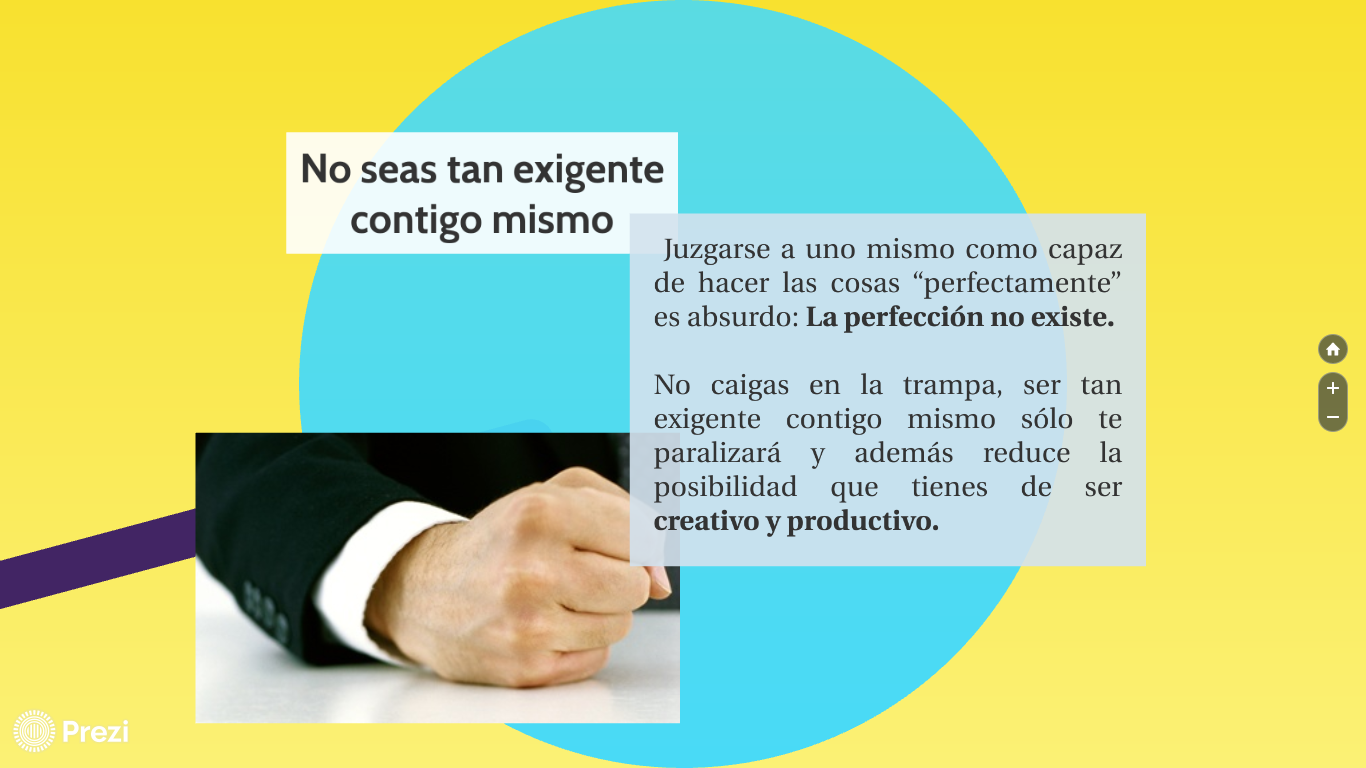 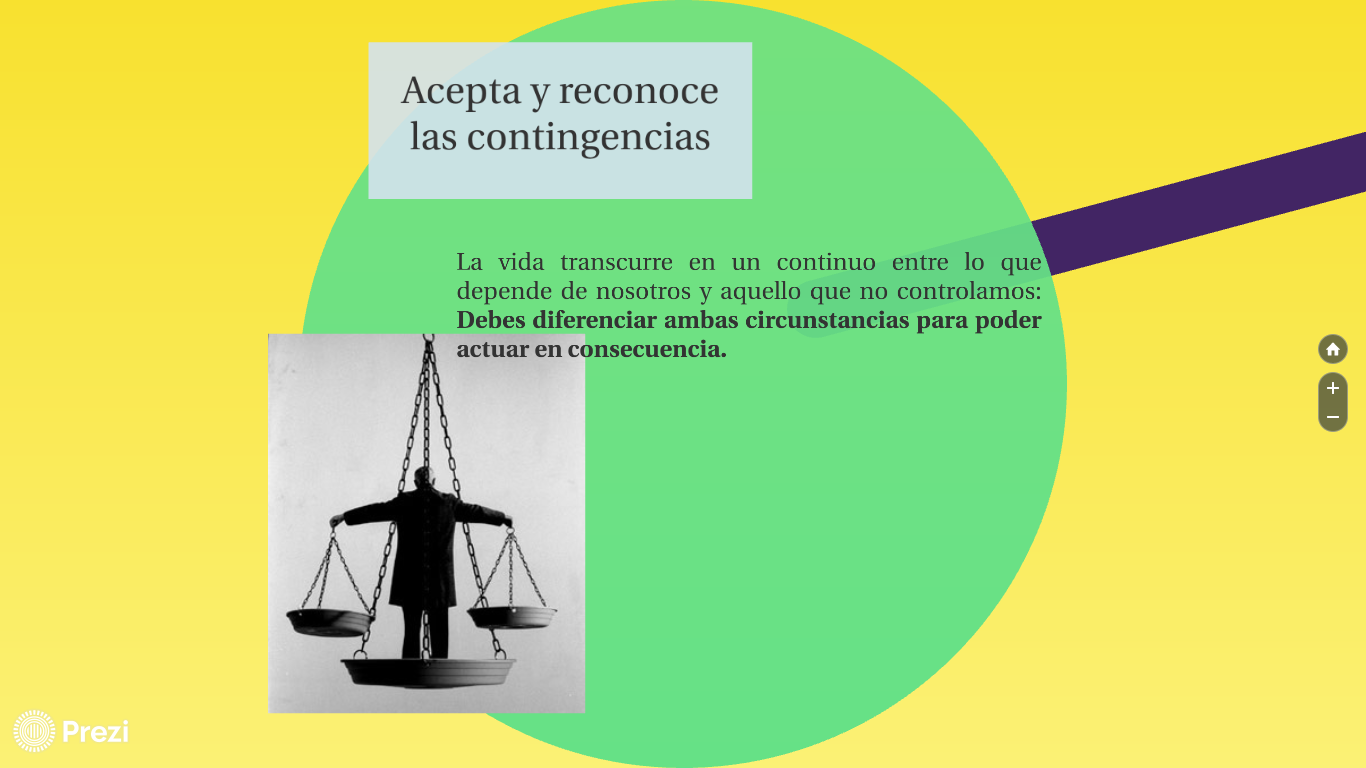 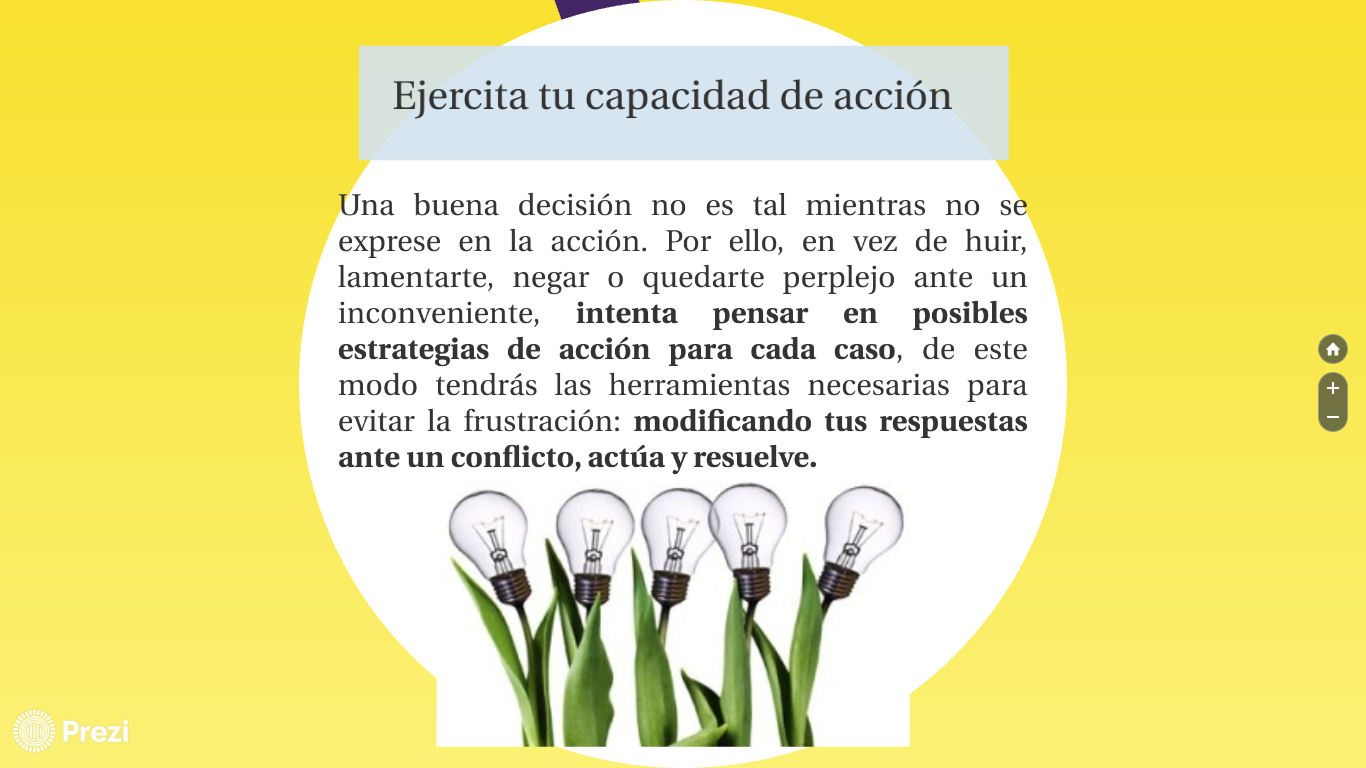 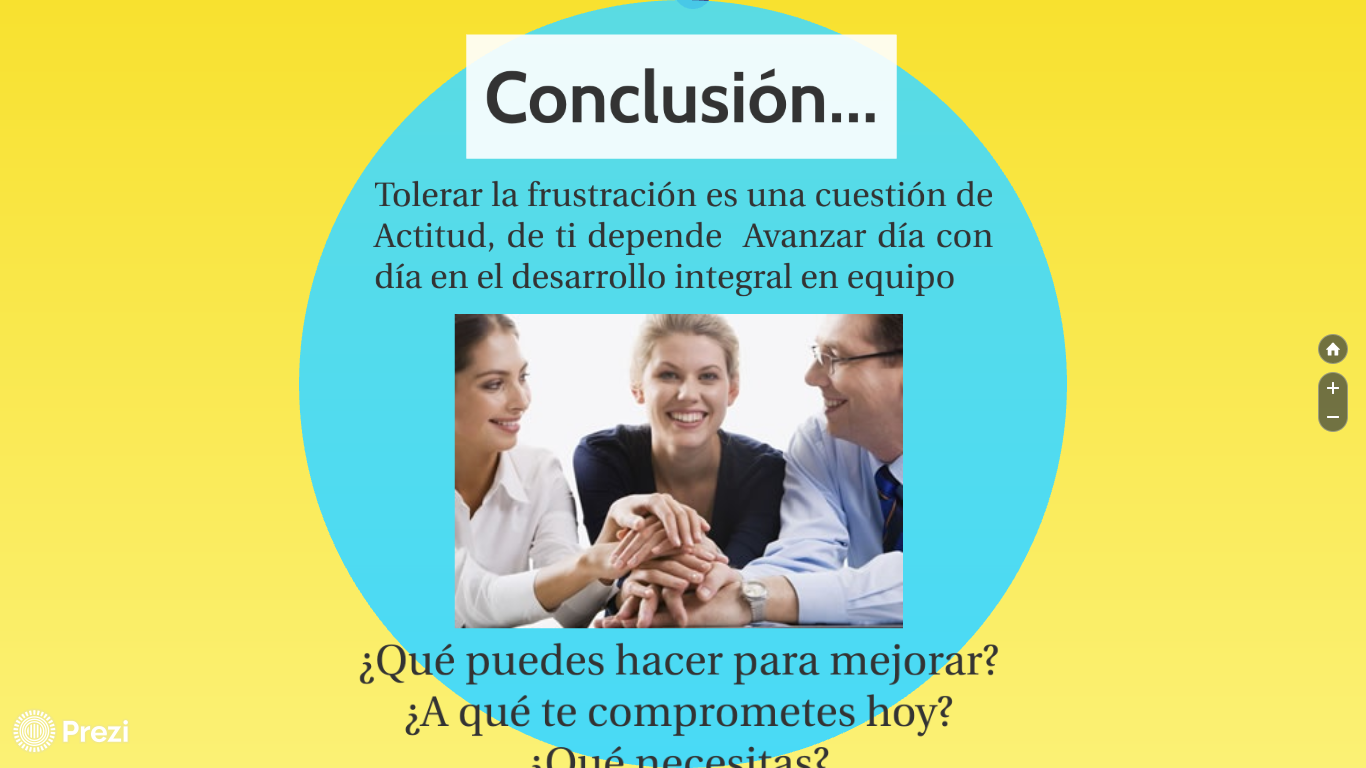